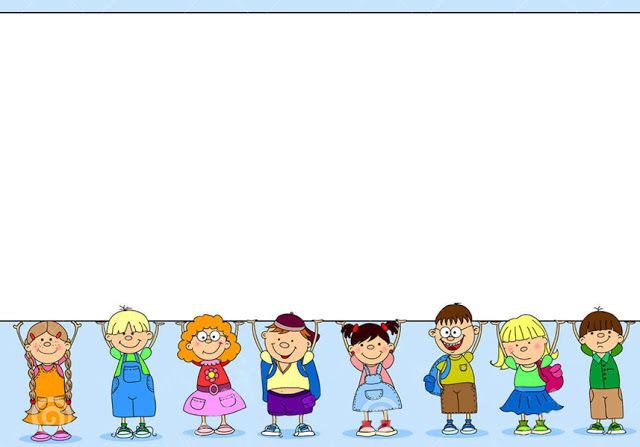 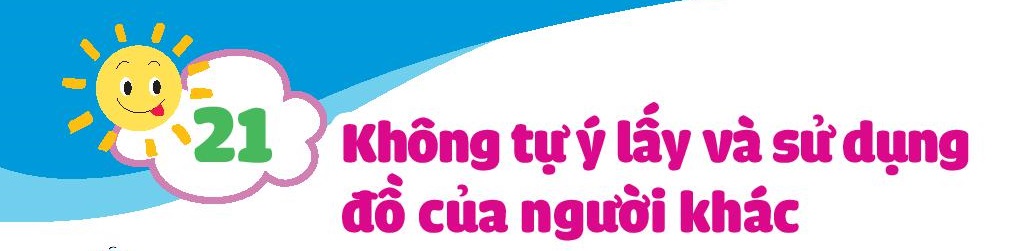 Giáo viên thực hiện:.......
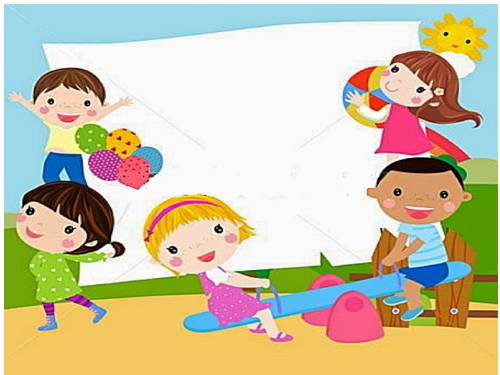 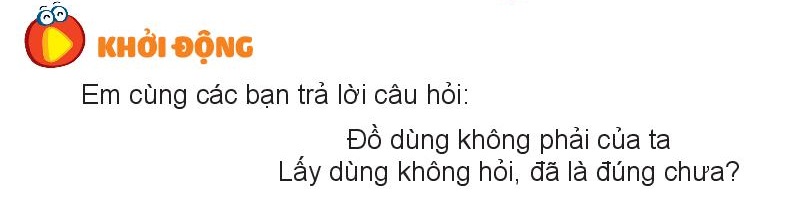 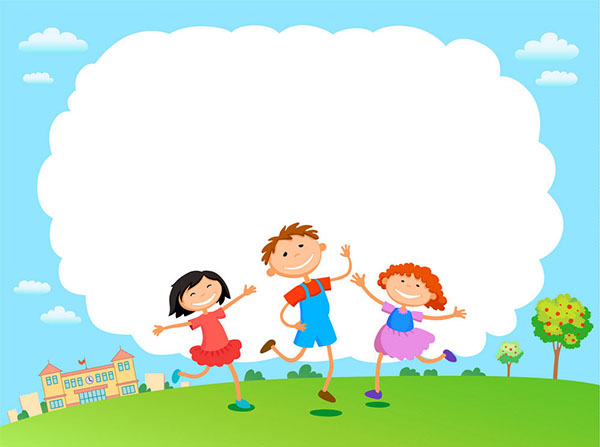 KHÁM PHÁ
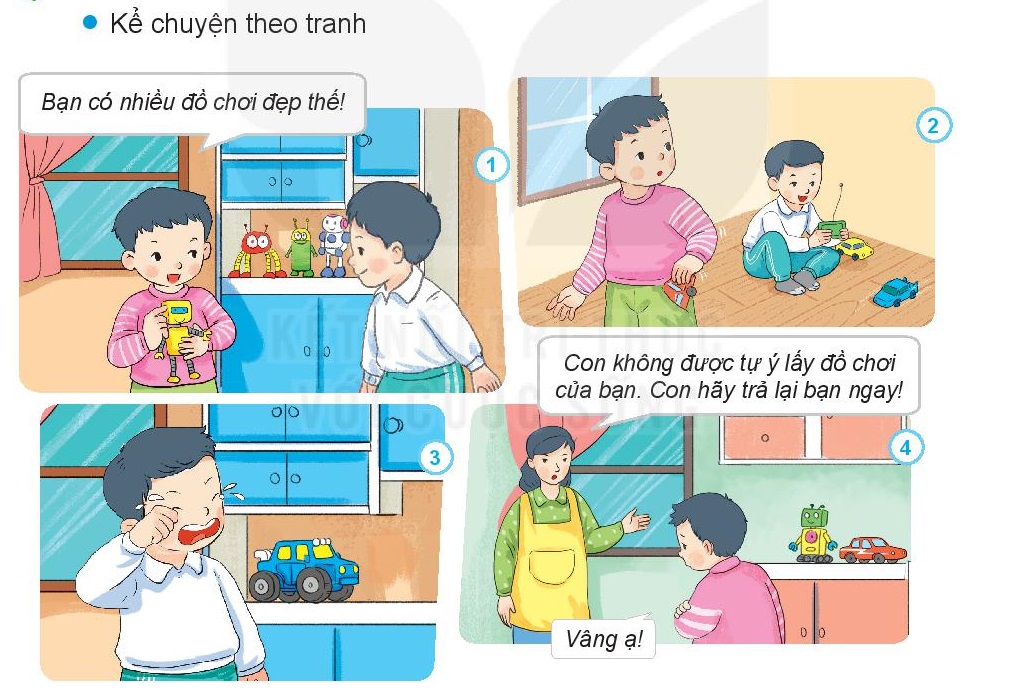 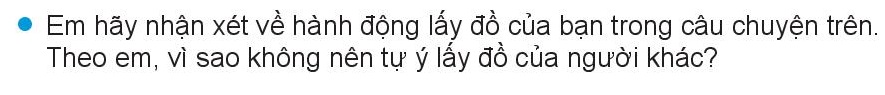 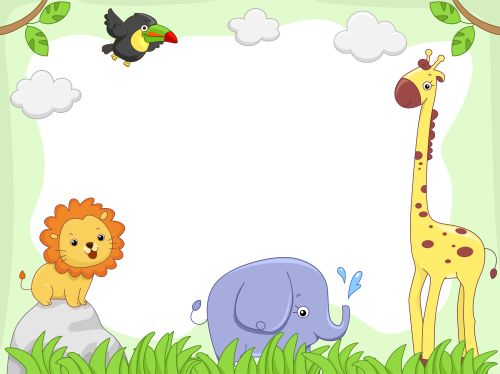 LUYỆN TẬP
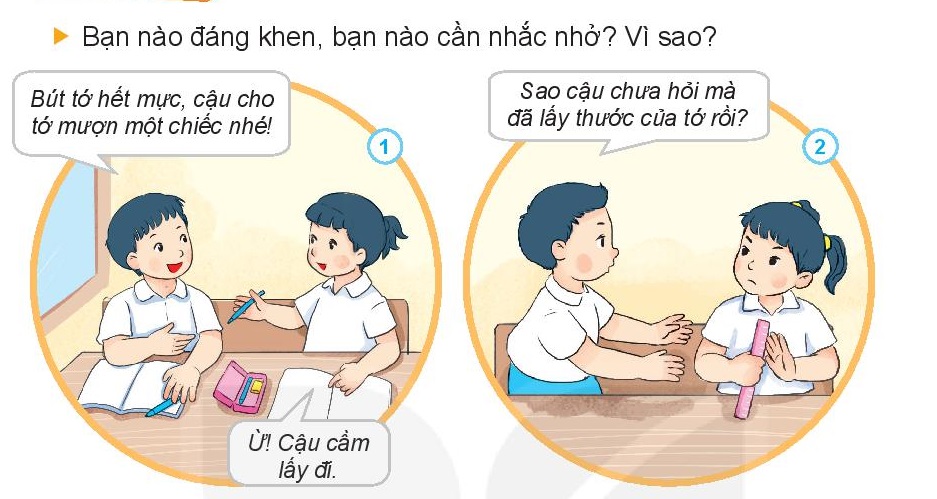 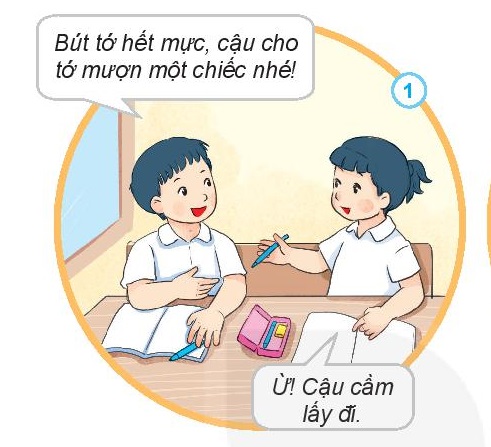 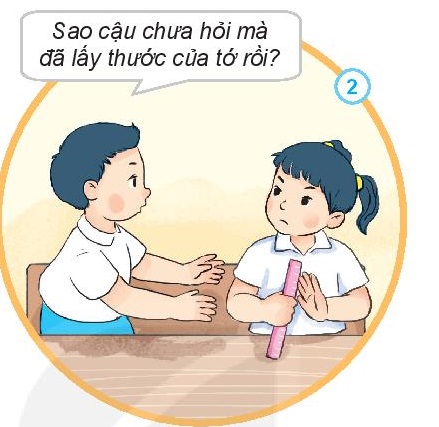 Bạn trong tranh 2 cần nhắc nhở vì chưa hỏi mượn thước của bạn mà đã lấy rồi.
Bạn trong tranh 1 đáng khen vì đã biết mượn đồ dùng khi cần. Chúng ta nên học tập theo
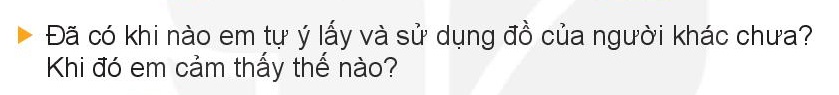 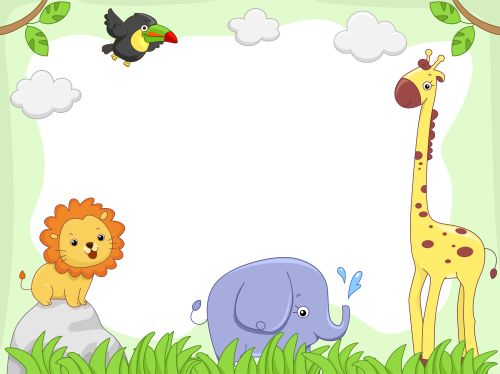 VẬN DỤNG
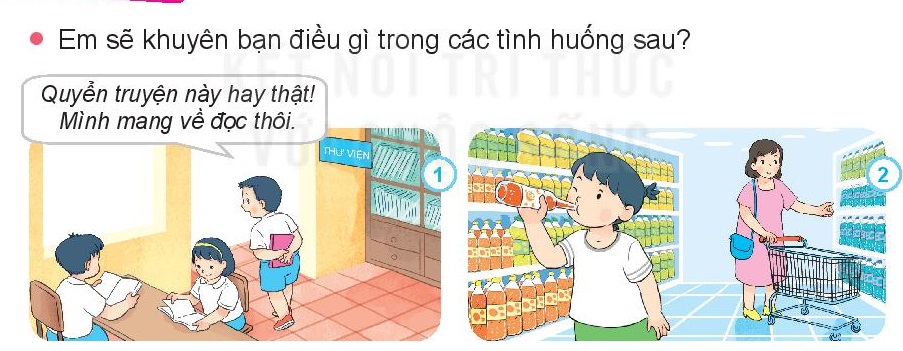 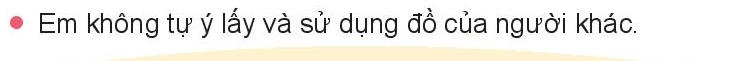 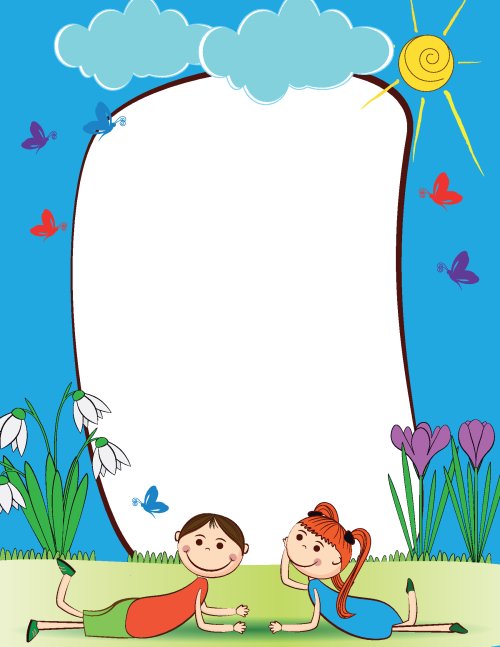 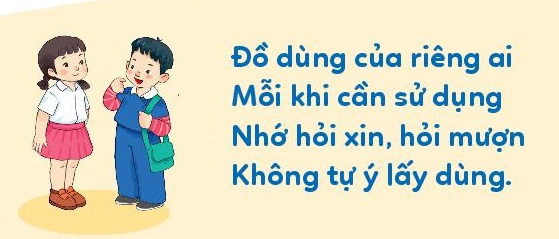 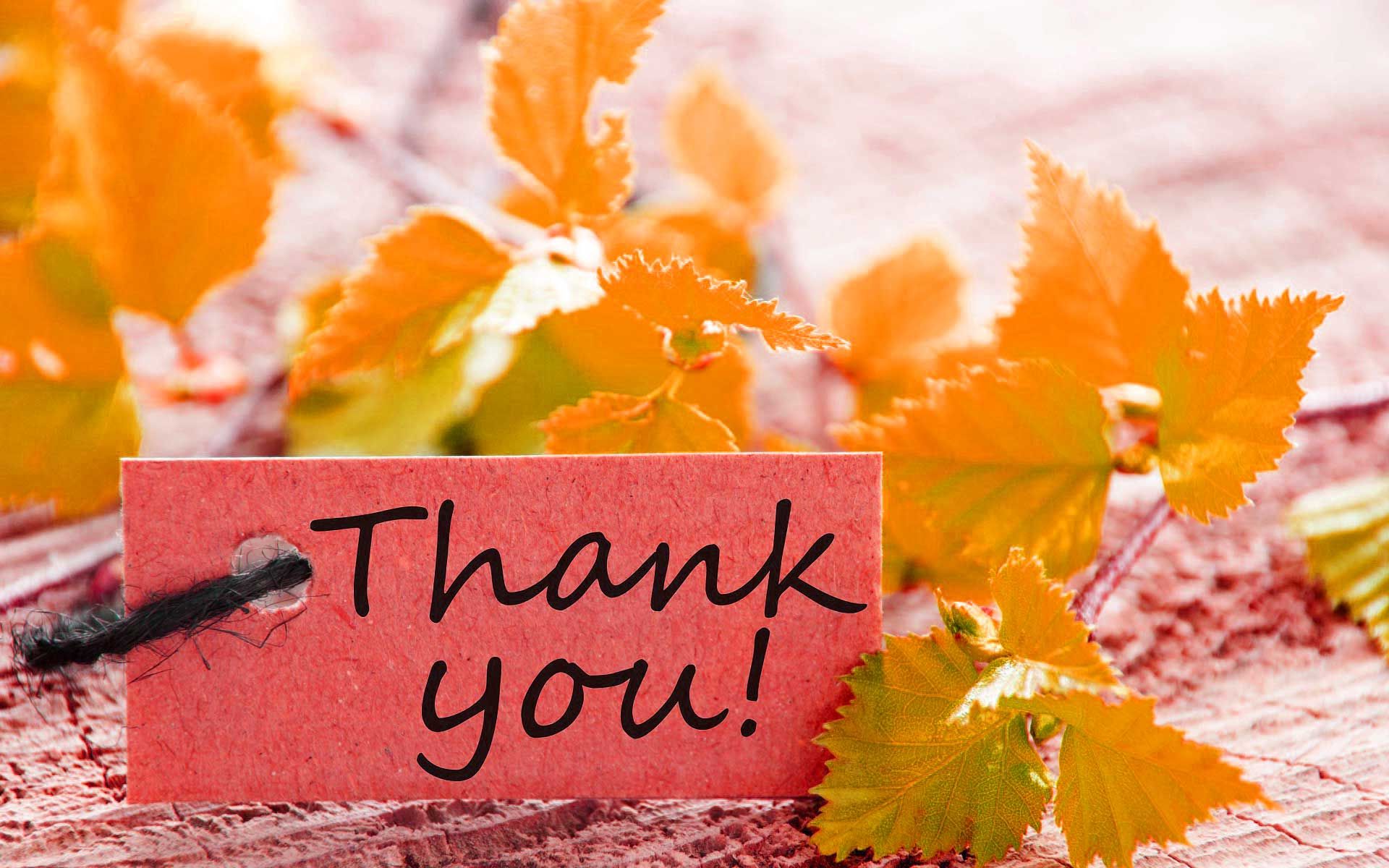 Hãy vào nhóm Zalo để nhận nhiều tài liệu hơn nhé:
0963 330 331, 0987 525 587

Lớp 1: https://zalo.me/g/pszjdm472
 
Lớp 2: https://zalo.me/g/pwmzsb249
Xem và tải giáo án, tài liệu mới mỗi ngày tại:
Website: https://www.Tailieudayhoc.vn
Like và theo dõi page: https://www.facebook.com/tailieudayhoc.vn

Nhóm: https://www.facebook.com/groups/chogioihanoi1